个人简历模板
我，期待一个自我展示的舞台
For personal resume, I look forward to a show themselves, give yourself a chance! For personal resume, I look forward to a show themselves, give yourself a chance!
[Speaker Notes: 更多模板请关注：https://haosc.taobao.com]
个人信息
个人履历
01
02
Personal information
Personal history
目 录
COMPANY
知识技能
所得荣誉
03
04
Knowledge and skills
Income honor
自我评价
个人作品
05
06
Self evaluation
personal works
个人信息
PERSONAL INFORMATION
姓名：办公资源                                
年龄：26岁                                     
体重：65kg                                    
籍贯：四川 攀枝花                          
婚姻：未婚
毕业学校：四川师范大学
性别：男
名族：汉族
身高：170cm
学历：大专
专业：市场营销
政治面貌：党员
联系方式：138-8888-8888
电子邮箱：XXXXXXXX@163.com
2010年毕业于四川师范大学，就读于市场营销专业，因对设计有浓厚设计，毕业后学习平面设计并工作。
现在住址：四川省攀枝花市西区
个人履历
PERSONAL HISTORY
01
02
03
04
2010.07-2012.05
四川嘉田制版有限公司
平面制作
2012.05-2013.05  
攀枝花市汽车4S店
平面设计
2013.06-2015.07  
攀枝花市春秋广告
平面设计
2015.07-至今
巴中市春秋广告
VI设计
知识技能
KNOWLEDGE AND SKILLS
C1驾驶证
Adobe Illustrator
知识技能
Adobe PhotoShop
擅长策划宣传
CorelDRAW
Microsoft office
所得荣誉
INCOME HONOR
2008年10月15日
获得学校奖学金
2009年11月02日
国家计算机等级二级证书（C语言），熟练使用office办公软件。
2009年12月25日
获得院校级优秀团员，并于月底加入共产党。
2010年5月17日
获得院校级优秀毕业生
自我评价
SELF EVALUATION
本人是一个性格开朗接受新事物的人，非常喜欢平面设计这个行业,虽然不是学习这个专业，因喜欢毕业后到相关公司实习并得到贵人指点，使我更加热爱，通过自己后天努力学习，熟练掌握office办公/Photoshop/Illustrator/CorelDRAW等图形设计软件，擅长PPT、广告、平面设计,有一定的管理策划能力,几年的广告公司工作经验，让我擅长PPT设计、排版设计、制作宣传册、VI设计、广告设计等。

我热爱现在这个设计行业，不断吸收潮流资讯，使自己的见识与时俱进，让自己在这个行业发光。
个人作品
PERSONAL WORKS
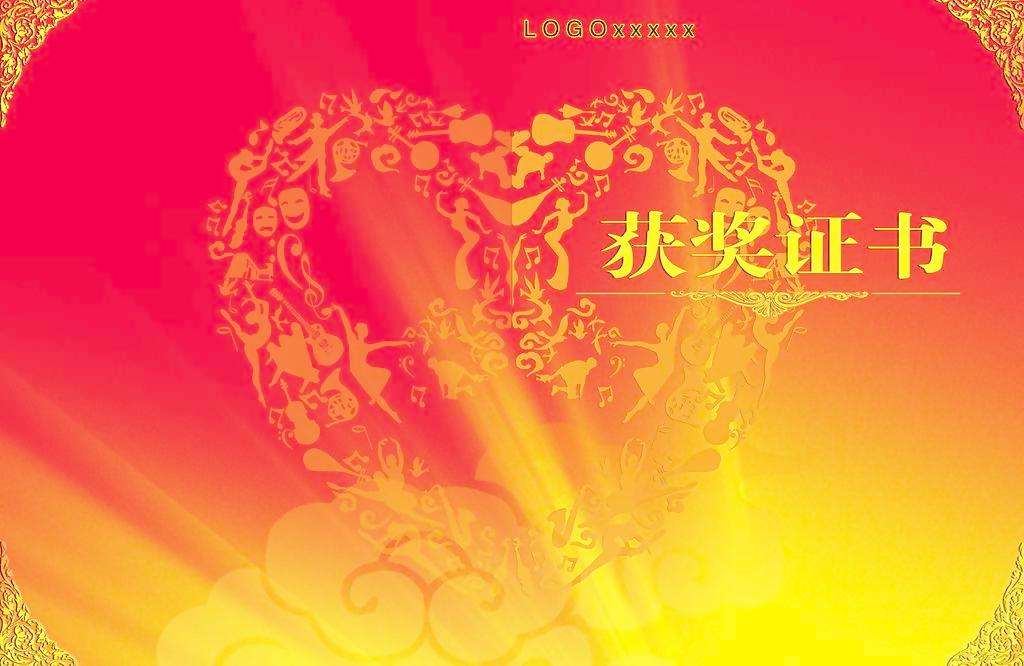 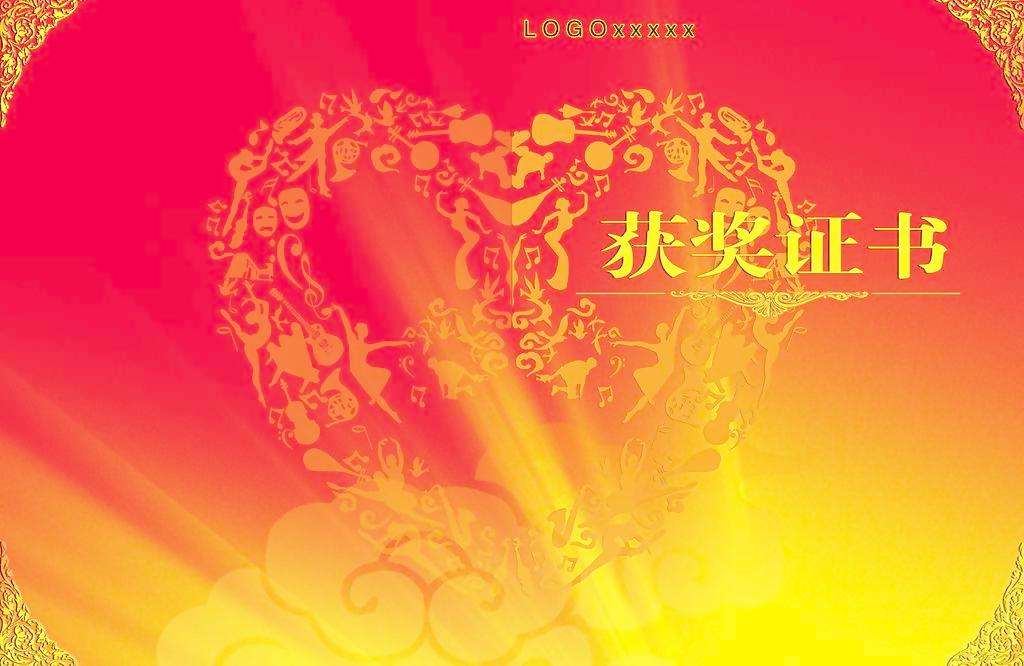 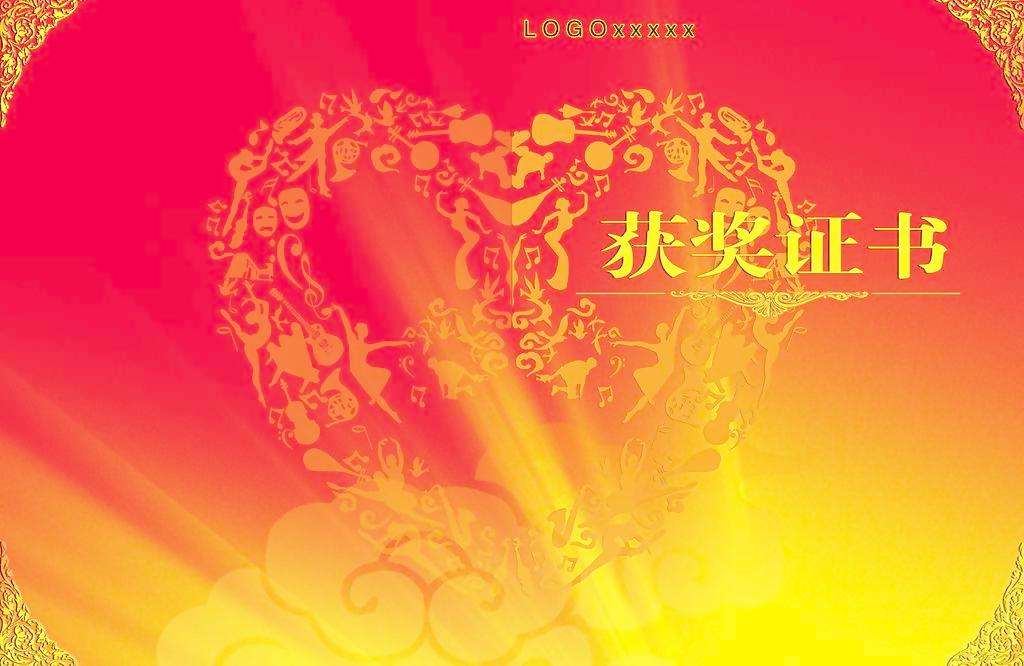 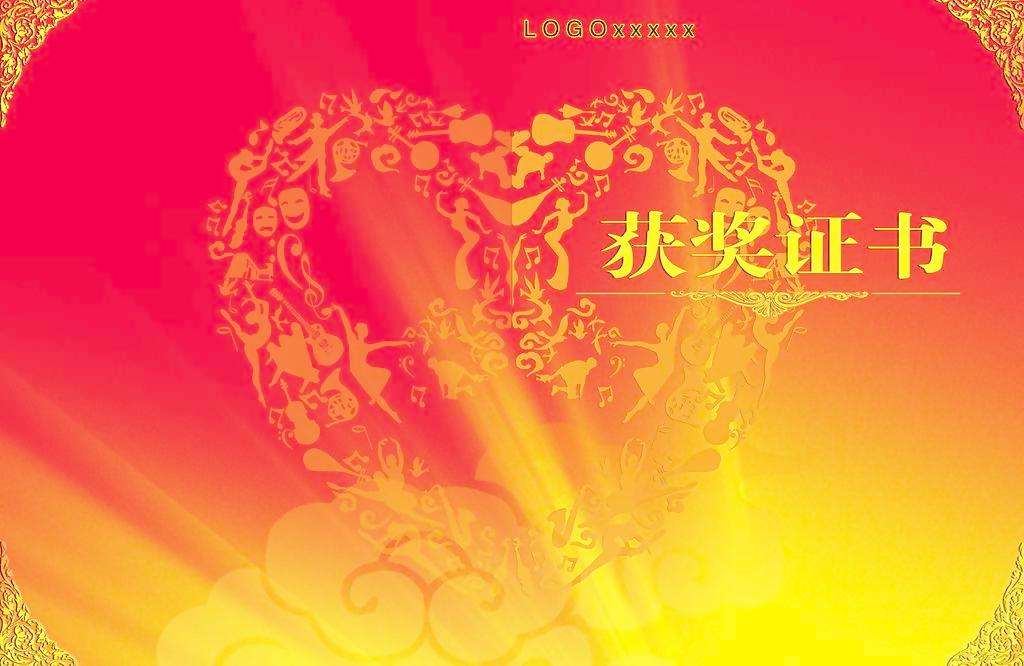 期待您的回信
THANK YOU FOR WATCHING
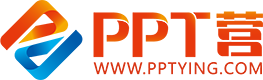 10000+套精品PPT模板全部免费下载
PPT营
www.pptying.com
[Speaker Notes: 模板来自于 https://www.pptying.com    【PPT营】]